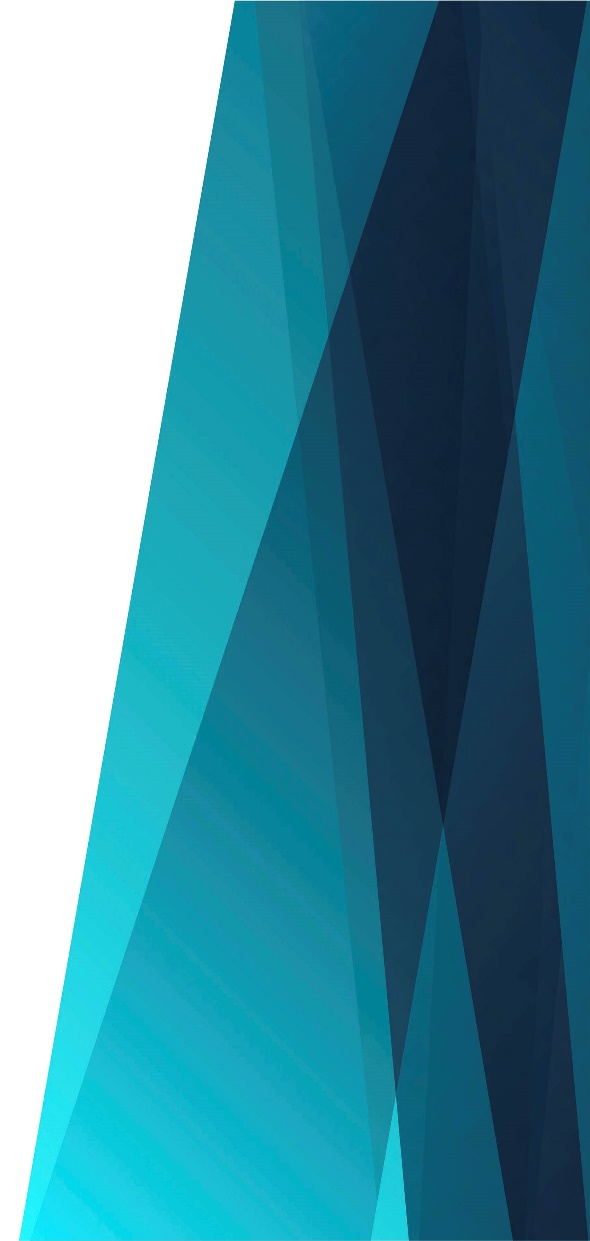 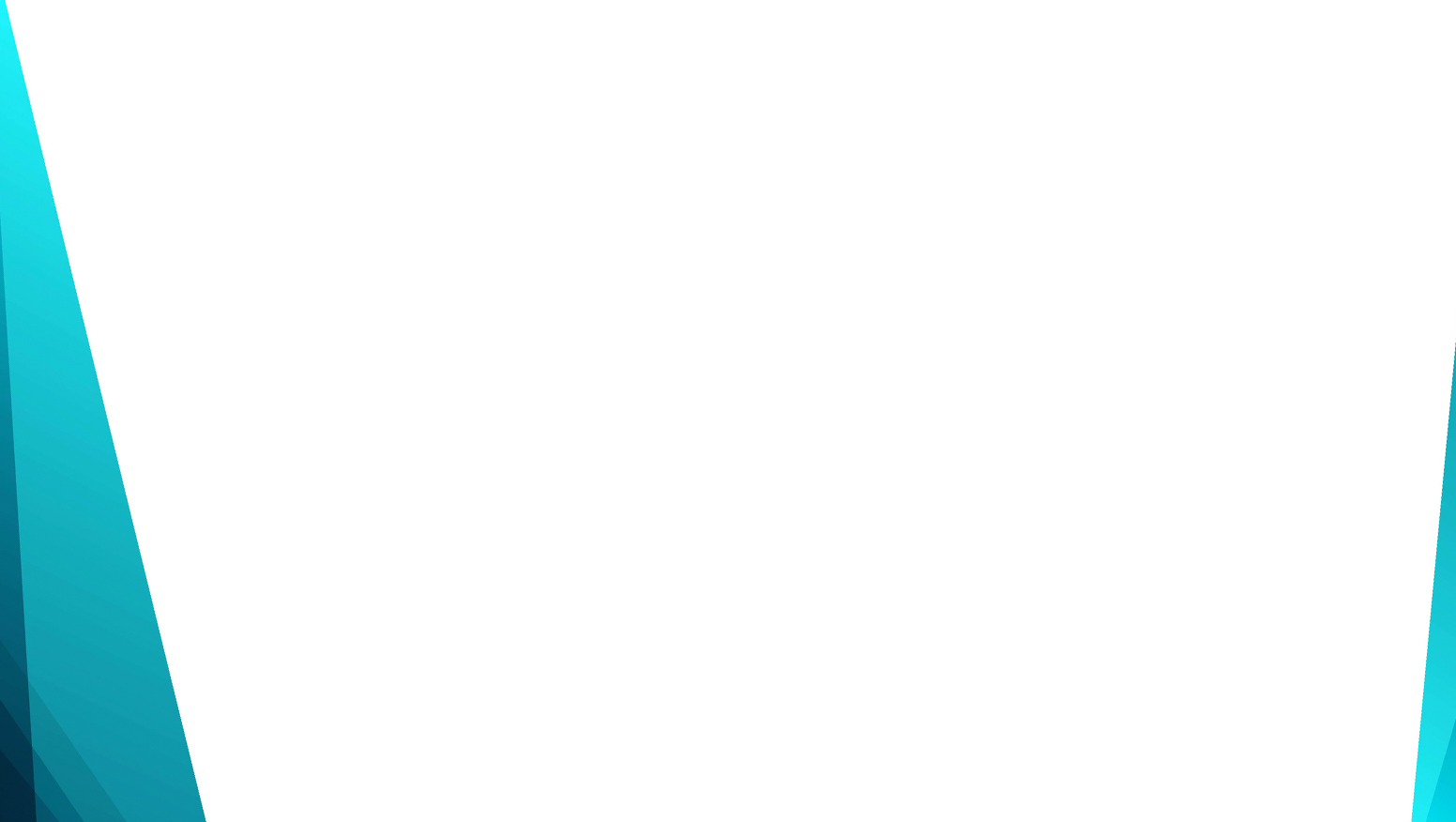 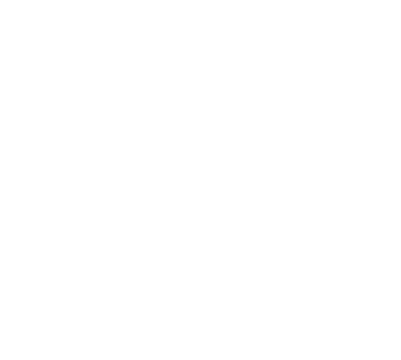 Все уходит
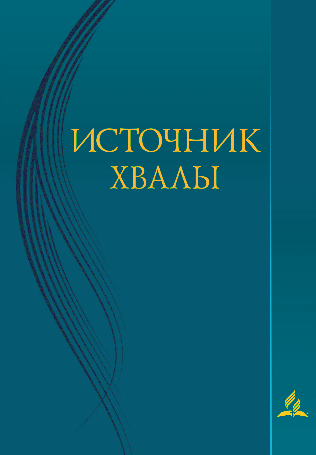 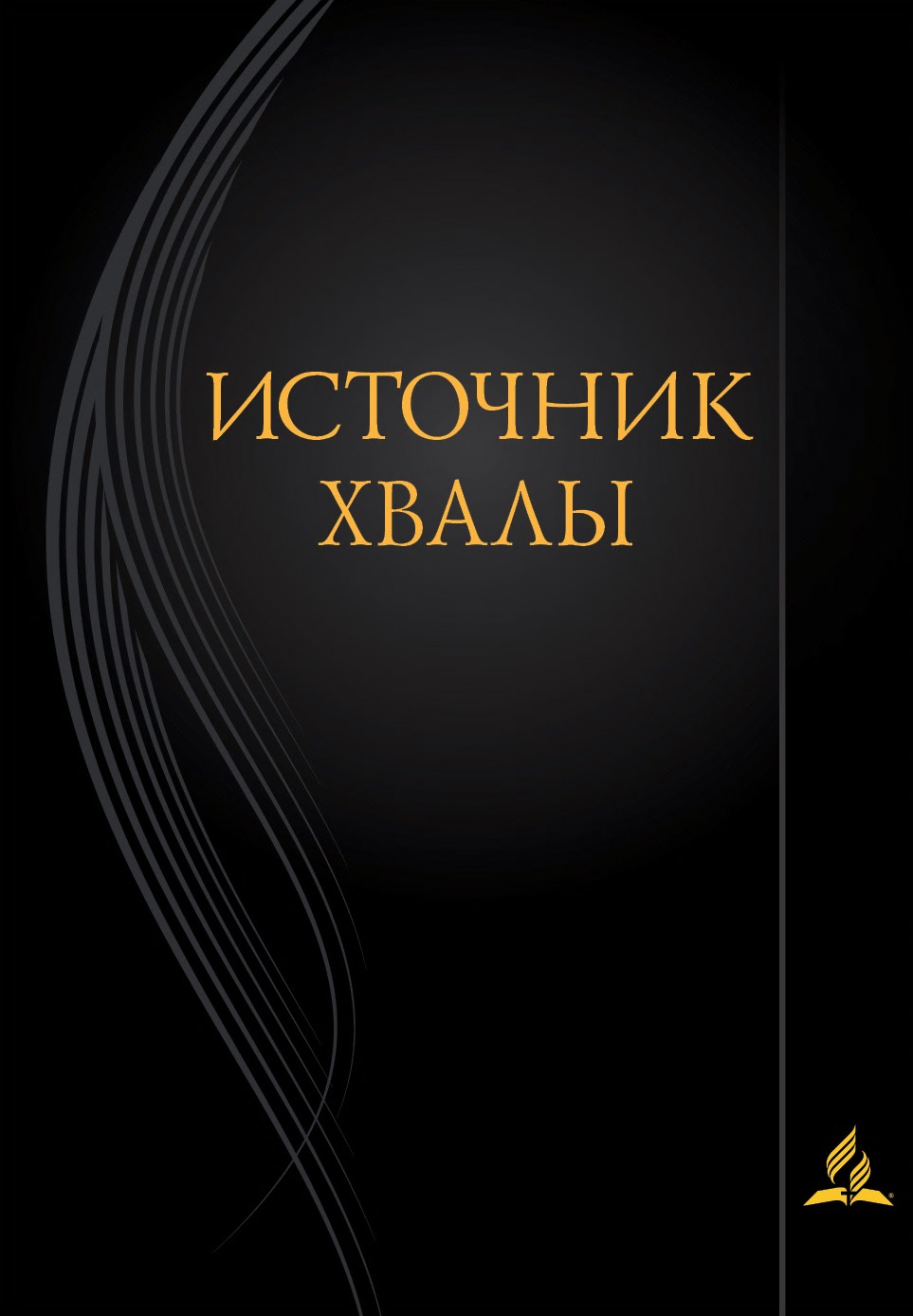 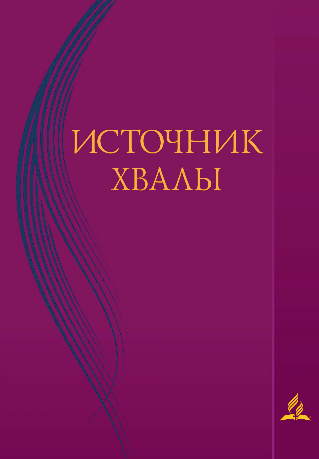 Все уходит, и навеки 
Этот день ушел от нас.
Час прощания с субботой –
В сердце светлый, грустный час.
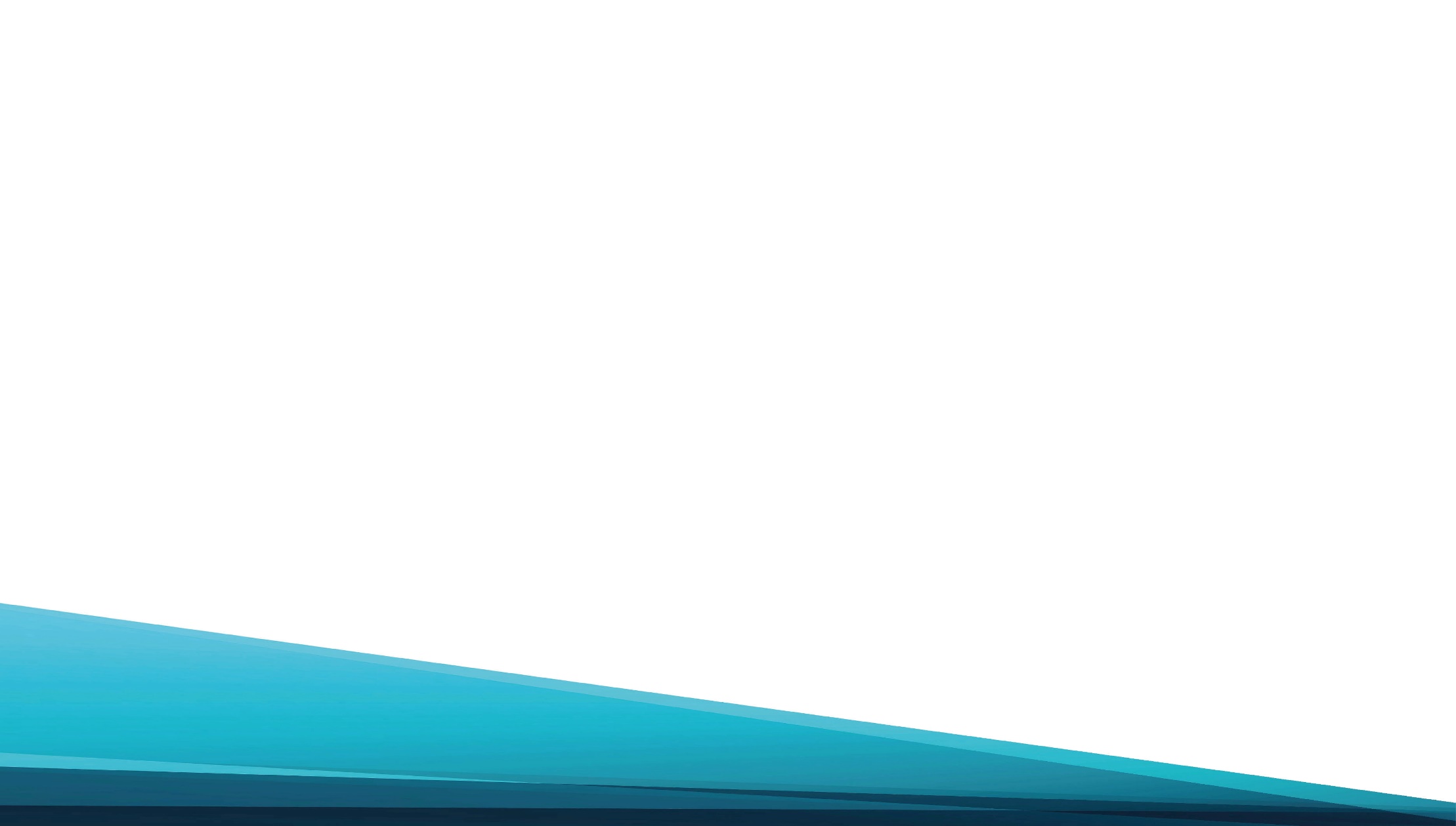 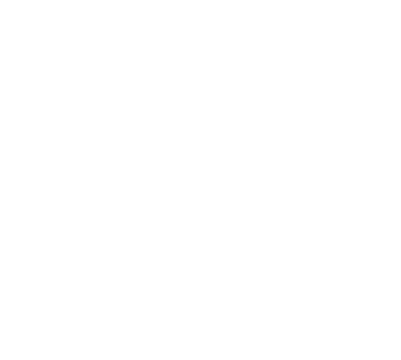 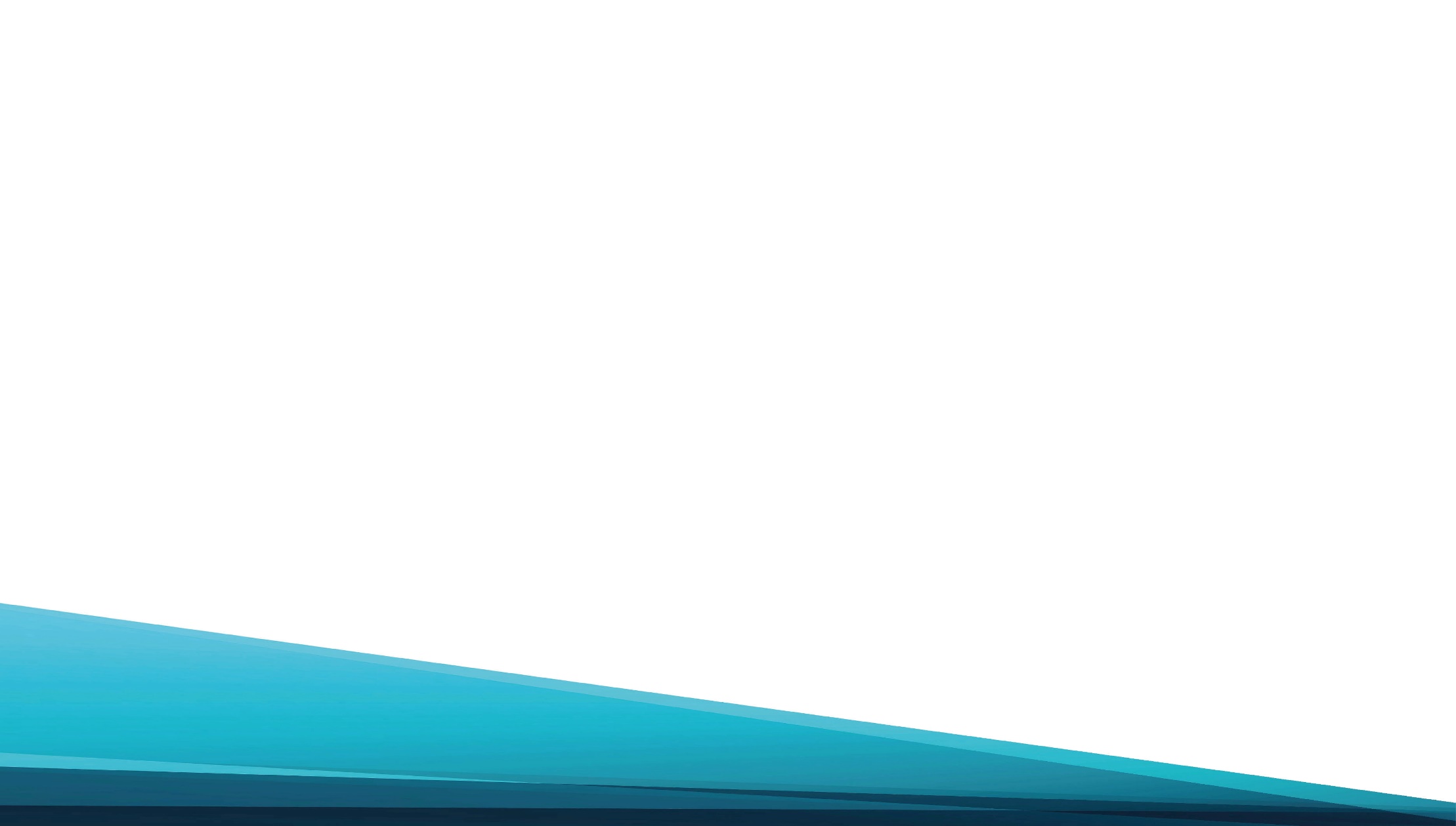 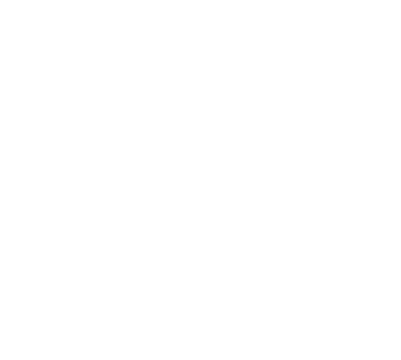 Час прощания с субботой –
В сердце светлый, грустный час.
За живое Слово с нами 
Мы Творца благодарим,
Чистым сердцем и устами 
Мы поем надежды гимн.
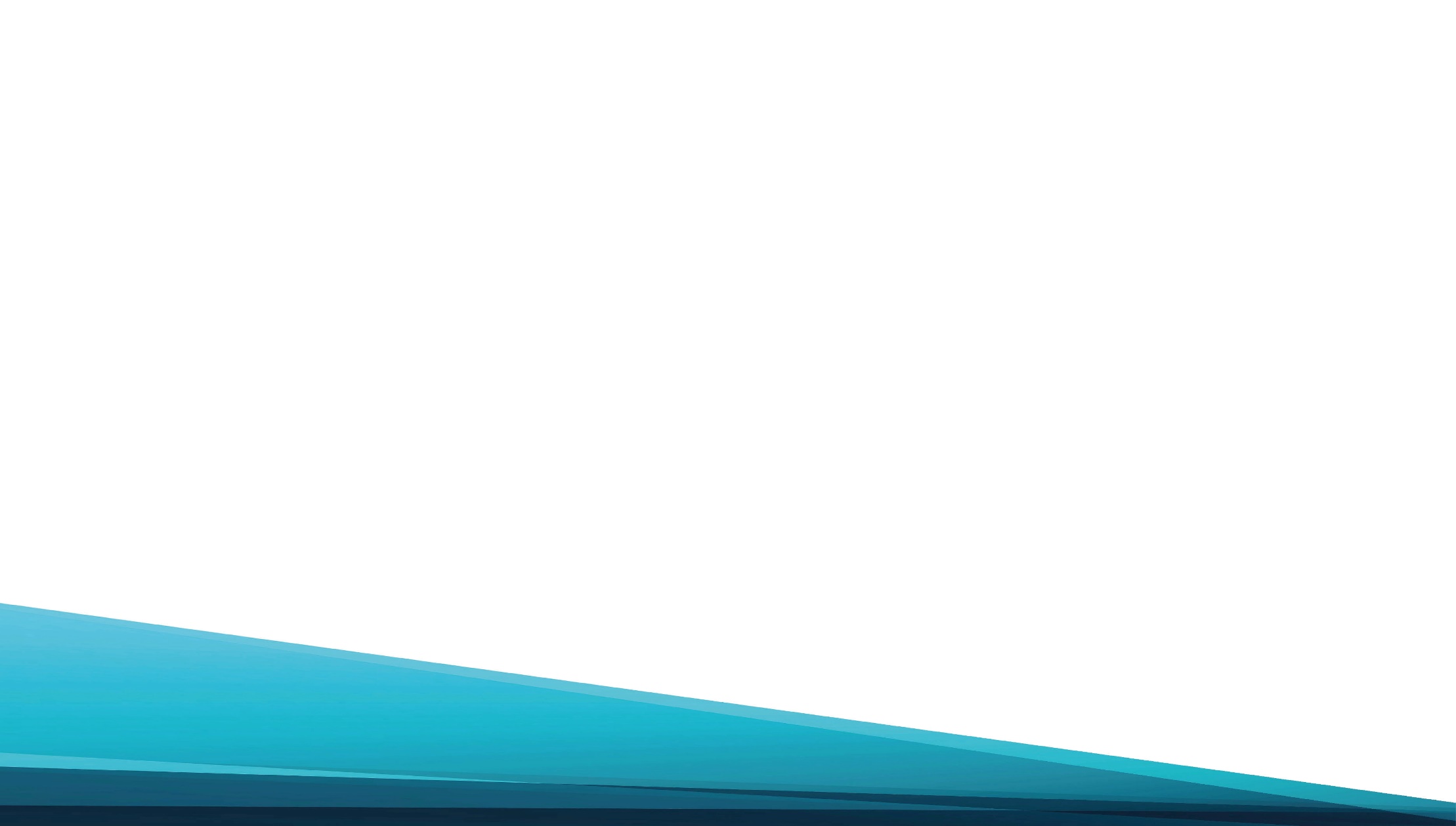 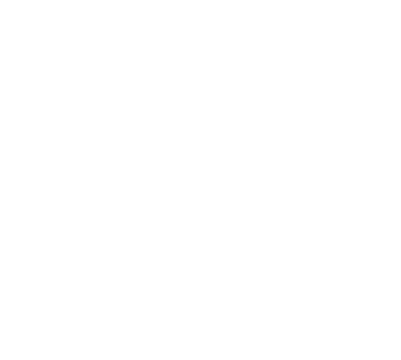 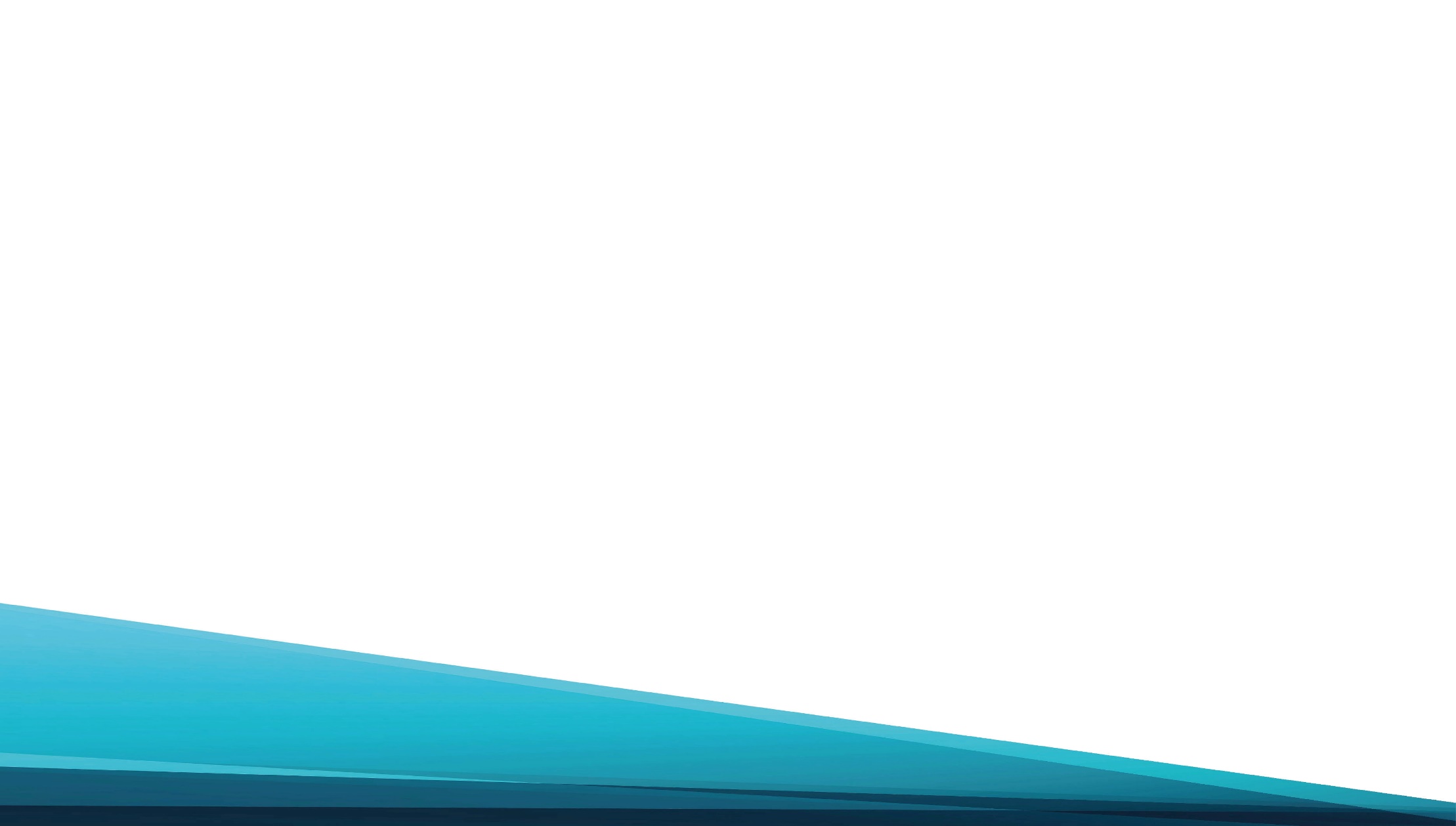 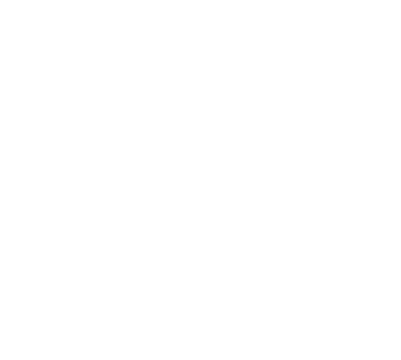 Чистым сердцем и устами 
Мы поем надежды гимн.
Пусть суббота в сердце длится, 
Освящая путь к Тебе.
День субботний да святится 
В небесах и на земле!
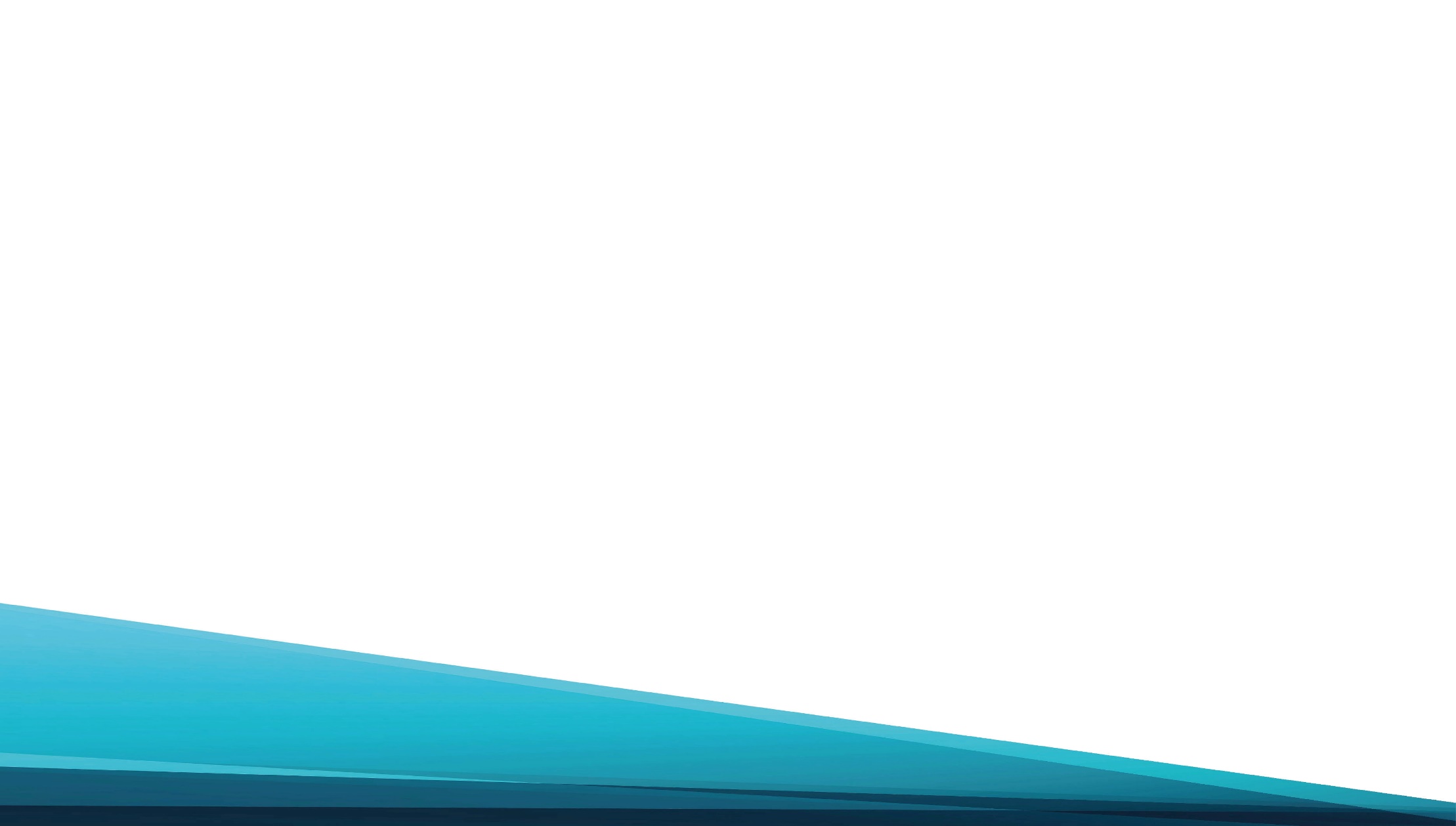 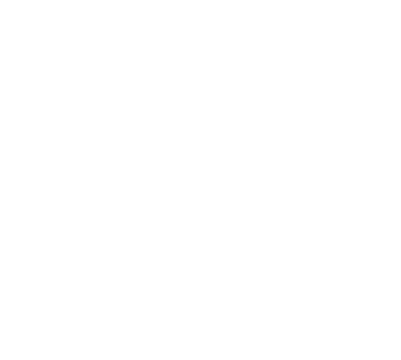 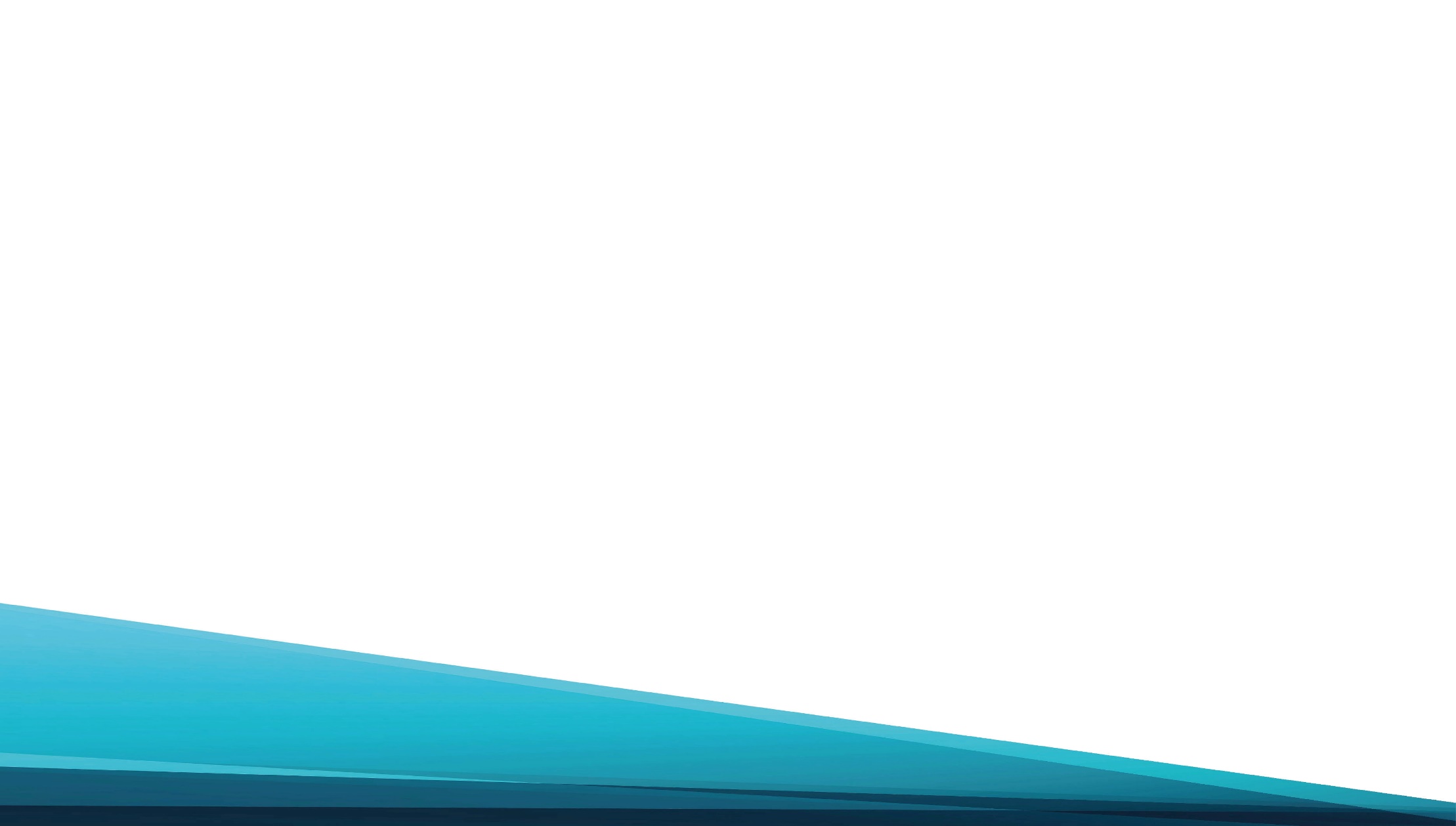 День субботний да святится 
В небесах и на земле!
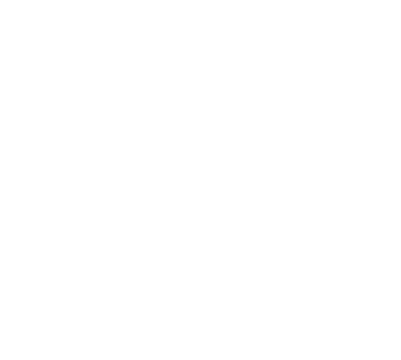